Identification of Switchback Intervals in Parker Space Probe Data
University of Arizona
Klein Plasma Research Lab
Faculty Mentor: Dr. Kristopher Klein
Postdoctoral Mentor: Dr. Mihailo Martinovic
Intern: Noa Nishizawa
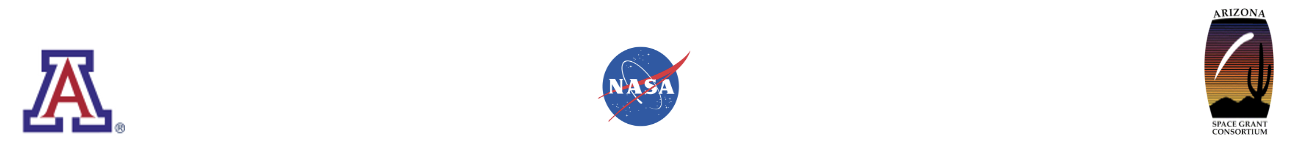 The Solar Corona and Solar Wind
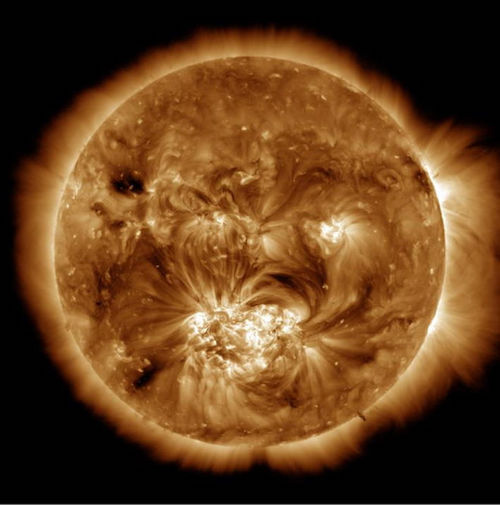 Solar corona is outermost part of Sun’s atmosphere, which is hundreds of times hotter than the Sun’s surface
High temperature causes particles to move at extreme speeds and gain energy to escape the Sun’s gravity, resulting in the solar wind
This extended atmosphere and solar wind has been studied for approximately 50 years
Image of Solar Corona from NASA’s Solar Dynamics Observatory. 
Credit: NASA
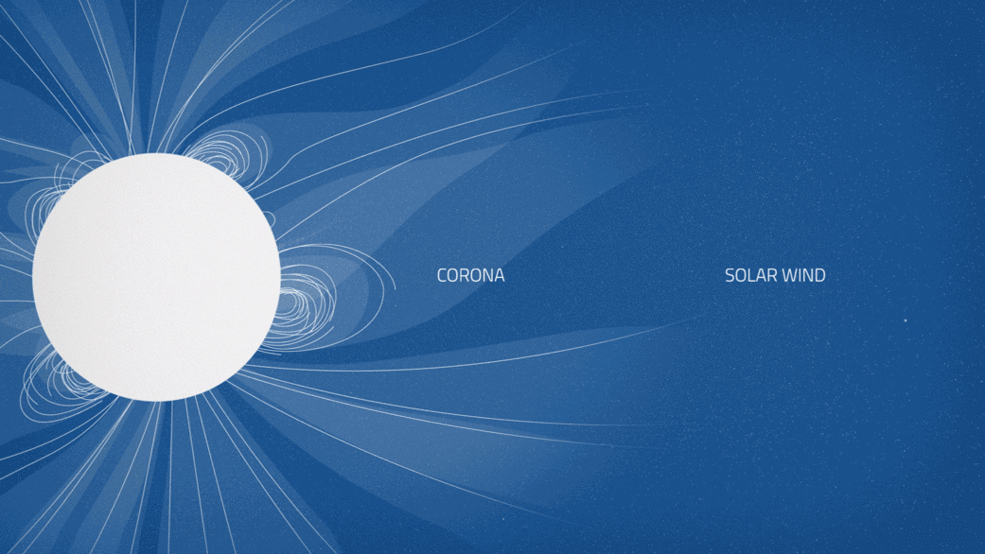 Conceptual animation of Sun’s corona and solar wind. Credit: NASA Goddard Space Flight Center
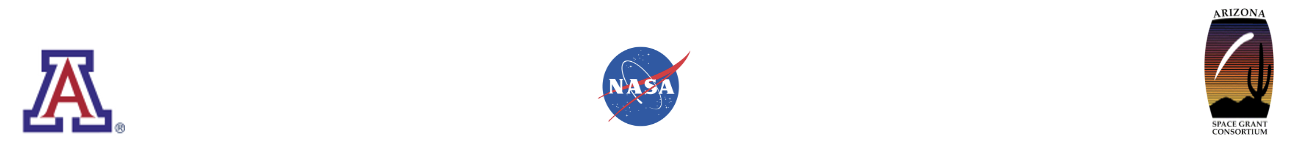 NASA’s Parker Space Probe (PSP)
Named after Eugene Newman Parker
1st to predict supersonic solar wind (Parker 1958) 

1st spacecraft to fly into low solar corona
Above photosphere, magnetically dominated, relatively near Sun (< few million miles of surface)

Objectives
Trace energy flow
Determine structure and dynamics
Explore particle mechanisms
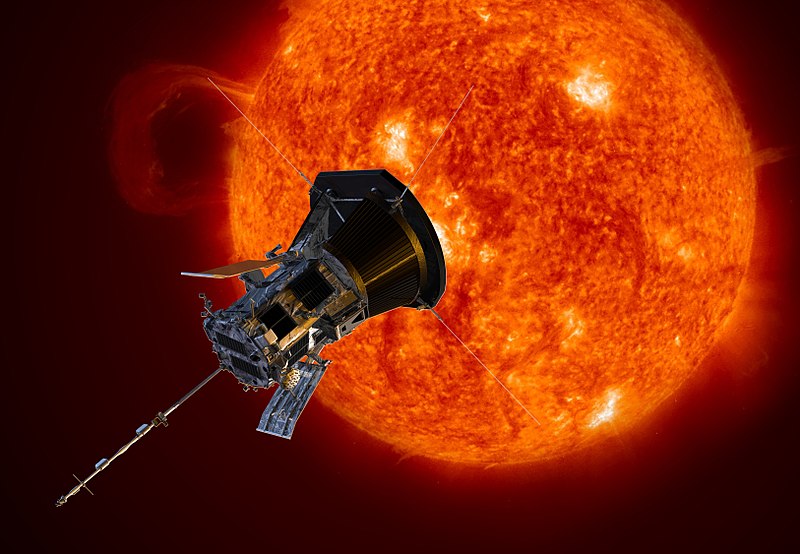 Artistic rendition of Parker Space Probe
https://commons.wikimedia.org/wiki/File:Parker_Solar_Probe.jpg
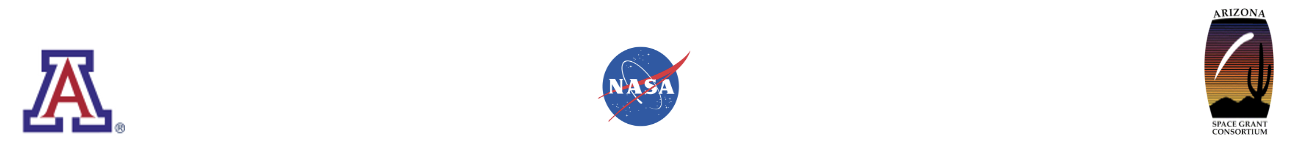 Parker Space Probe (PSP) Trajectory
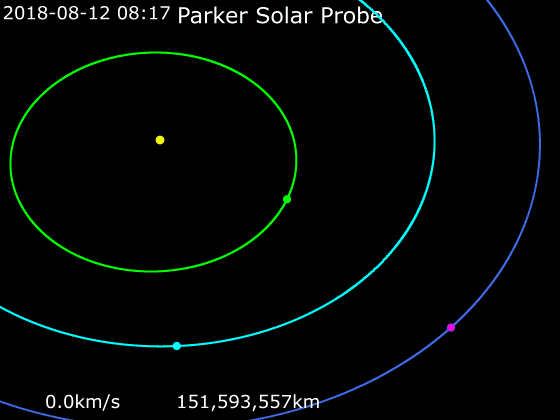 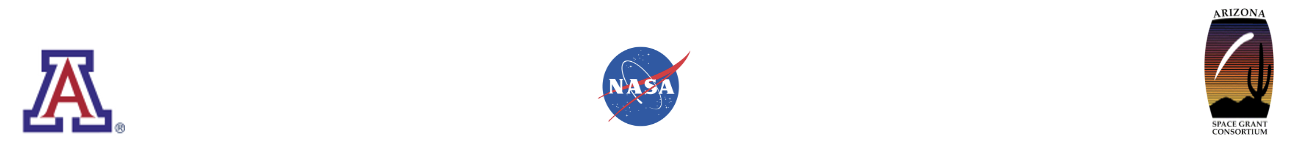 An animation of Parker Solar Probe's trajectory from August 7, 2018 to August 29, 2025:
https://commons.wikimedia.org/wiki/File:Animation_of_Parker_Solar_Probe_trajectory.gif
Alfvenic Velocity Spikes (“Switchbacks”)
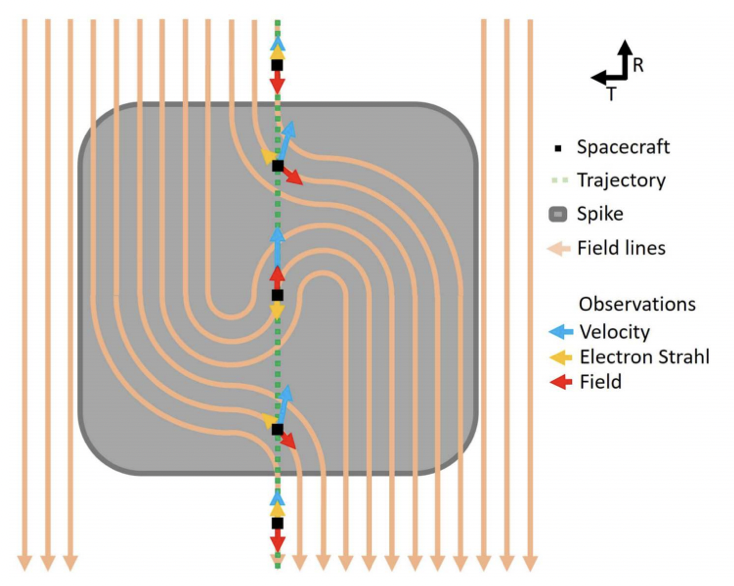 Magnetic field reversals associated spikes in thermal particle velocity

Magnetic field and thermal particle data show abrupt reversals

Structures suggested to correlate with solar wind speed fluctuations
Schematic of an S-shaped magnetic structure
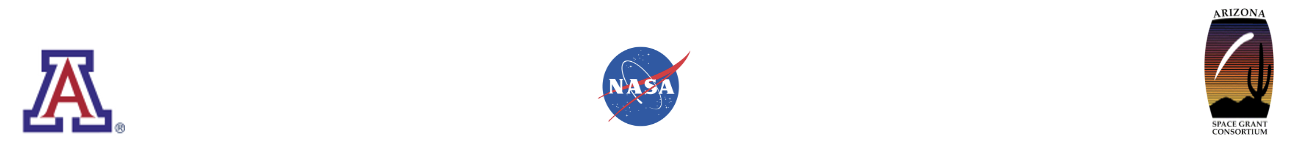 Alfvenic Velocity Spikes and Rotational Flows in the Near-Sun Solar Wind (Kasper 2019)
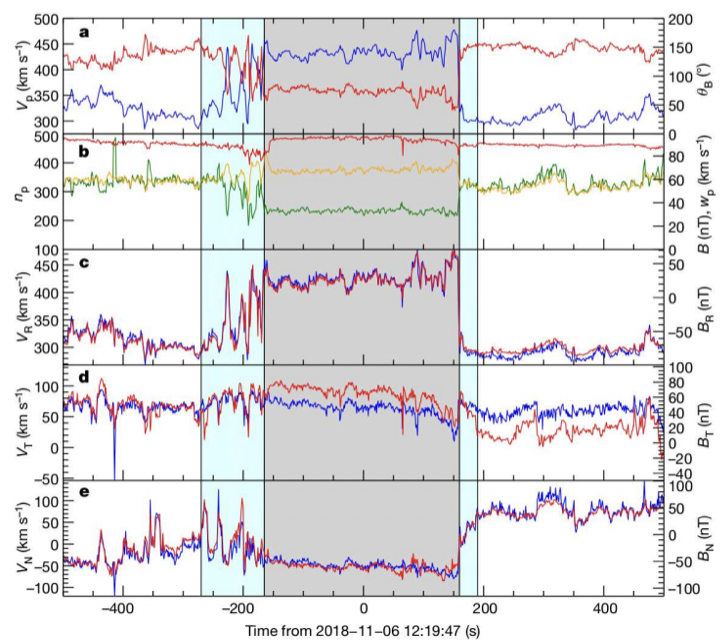 Switchback Example
5 defined regions
Leading quiet
Leading transition
Switchback
Post transition
Post quiet
Grey area indicates switchback period
Blue area indicates transition regions
Alfvenic Velocity Spikes and Rotational Flows in the Near-Sun Solar Wind (Kasper 2019)
Questions of Interest
How will a manual switchback identification procedure and quantification of biases in that detection process compare with identified switchbacks using other methods?

Will a newly identified switchback set challenge theories on switchback formation, distinguishing between magnetic reconnection, shear-driven turbulence, and slow/fast wind interaction as potential sources?
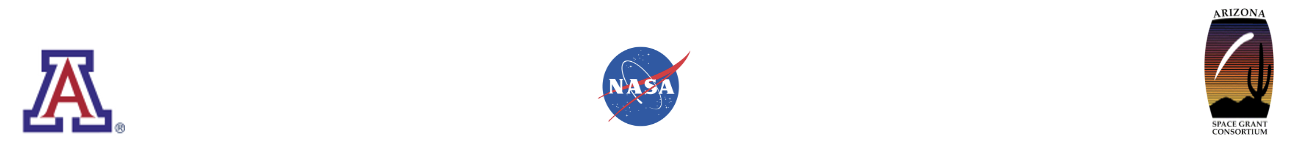 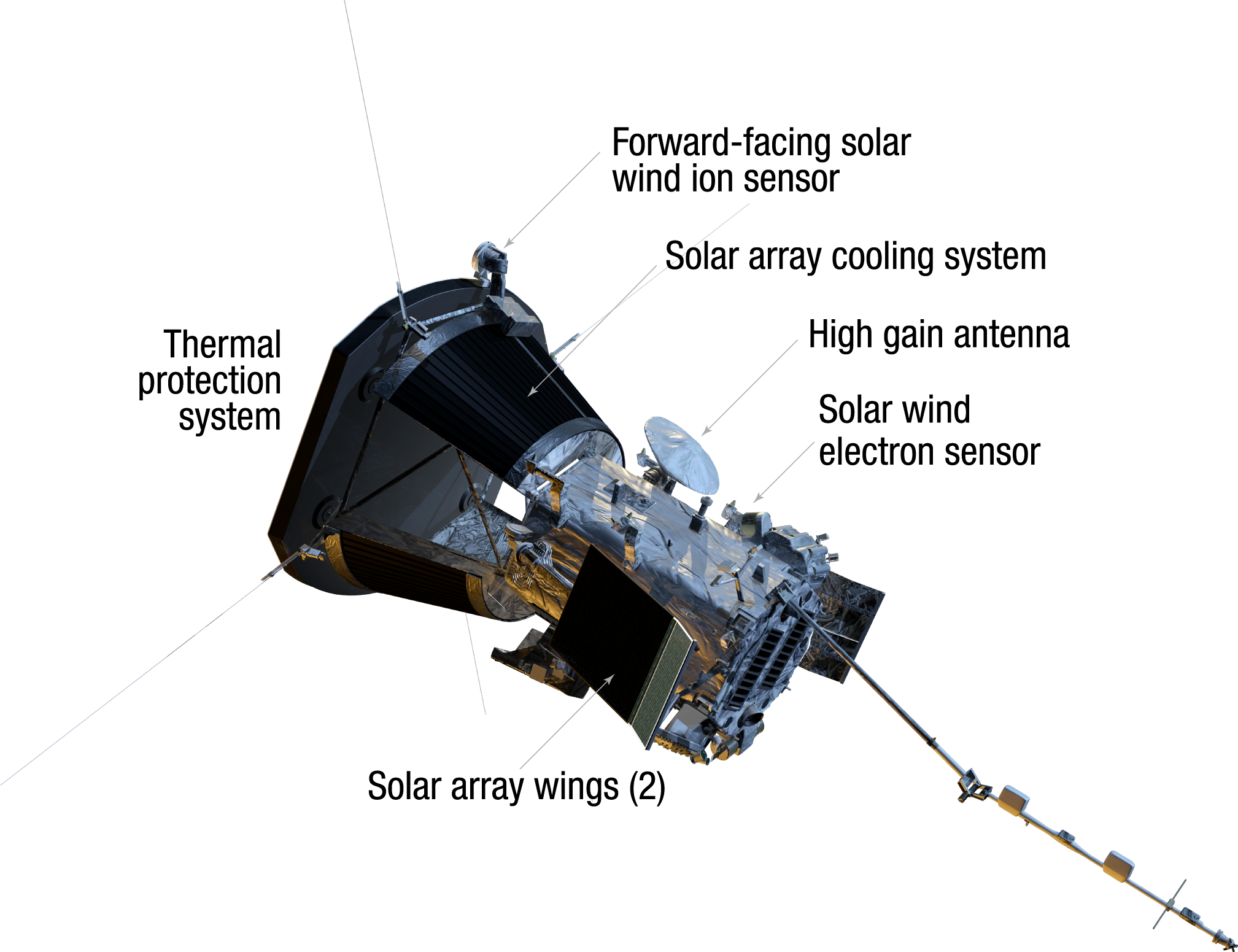 Basic Methodology
Utilize Solar Wind Electrons Alphas & Protons (SWEAP) and Electromagnetic Fields Investigation (FIELDS) data
Proton velocity (RTN) from SWEAP
Magnetic field strength (RTN) from FIELDS 

Plot and analyze data with Anaconda then compare switchback identification with University of Michigan database
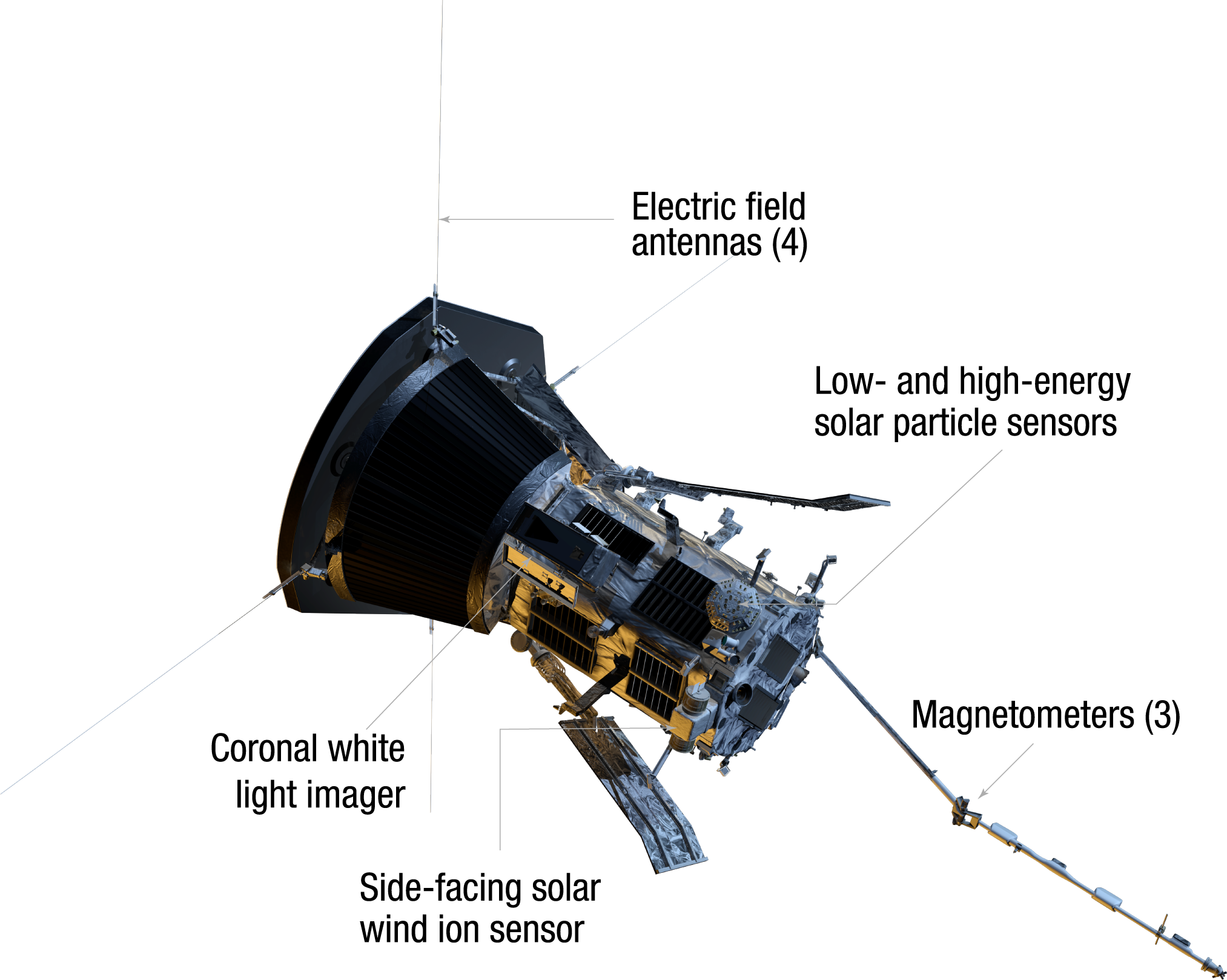 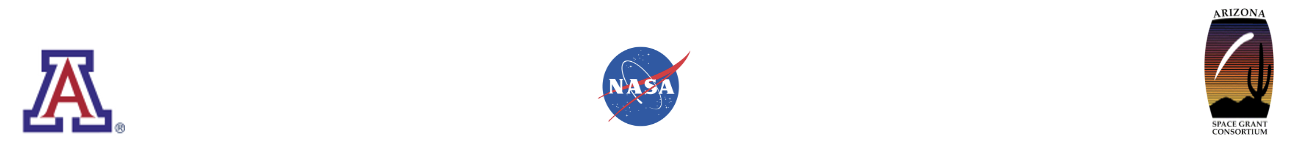 Advanced Physics Laboratory
Reproduction of Switchback Example
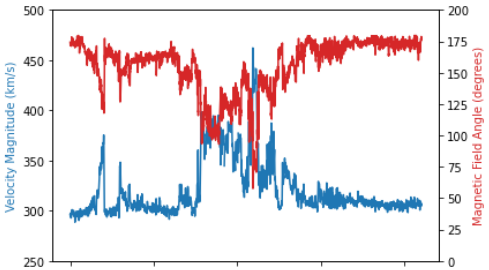 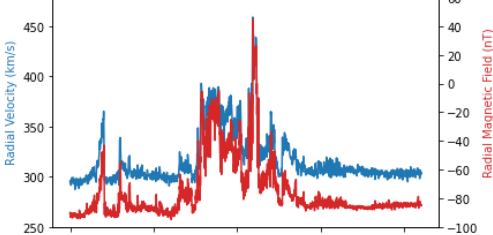 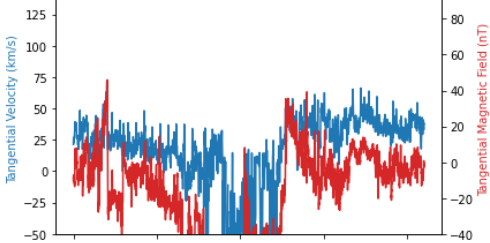 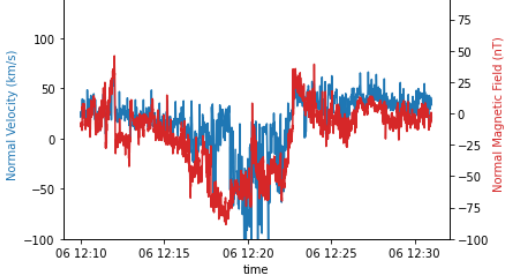 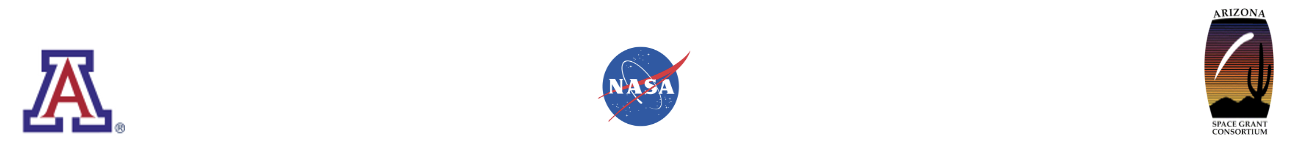 The Parker Spiral and Parker Angle
Parker Spiral a result of expanding atmosphere of Sun and rotation of Sun

The expected Parker Angle is computed using proton velocity values and the actual observed Parker angle is computed with magnetic field values

Used in previous identification methods
Expected
Observed
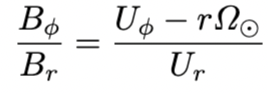 Bφ – tangential magnetic field
Br – radial magnetic field
Uφ – tangential proton velocity
r – radial distance
Ω⊙ - equatorial solar rotation rate
Ur – radial proton velocity
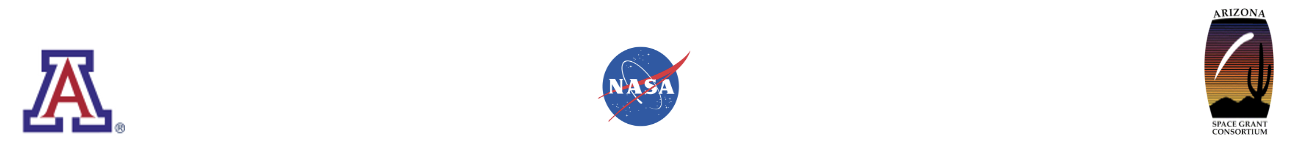 Example of Expected vs Observed Parker Angle
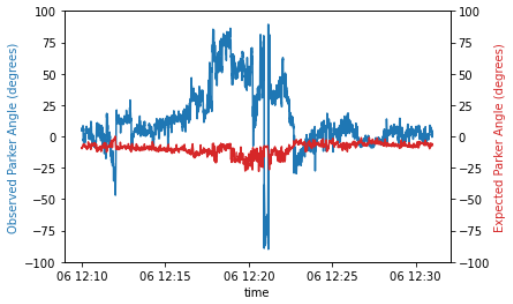 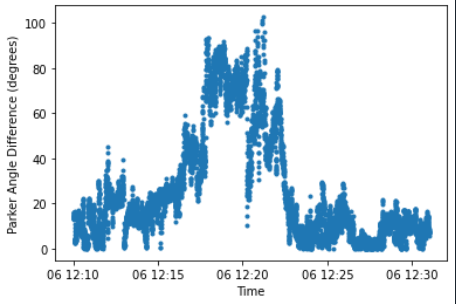 Plot of Observed and Expected Parker Angle
Plot of Parker Angle Difference
Key Results
From 10/31/2018 to 11/05/2018, I detected 241 switchbacks
Database detected 246 switchbacks

66% of switchbacks I identified matched data base (159/241)

Average switchback duration: 9:20
Ranges from <1sec to 1 hr 55 min
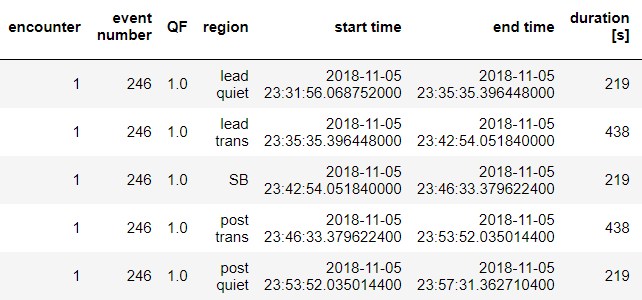 Example of a database entry used for comparison
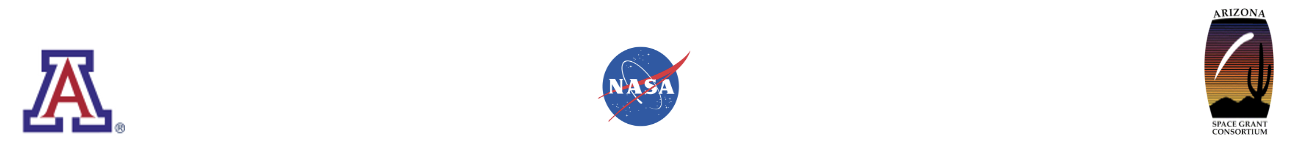 Identification of Biases
Many non-matching switchbacks were fractions of a second long and were possibly overlooked

Each switchback was treated independently and the possibility of switchbacks within switchbacks was not considered

The detection requirements used were not strictly defined and often relative to the data in the time period being analyzed



Compare with University of Michigan switchback database using Jupyter
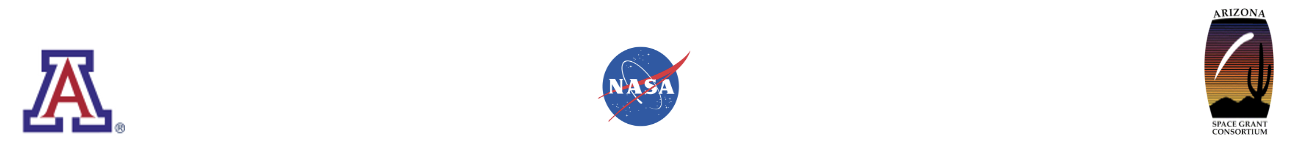 Going Forward
Continue to analyze following encounters with same methodology and observe what will change as the spacecraft gets closer to the Sun

Develop automated identification procedure and compare to manual detection results and other identification methods

Apply findings to challenge switchback theories including magnetic reconnection, shear-driven turbulence, and slow/fast wind interaction
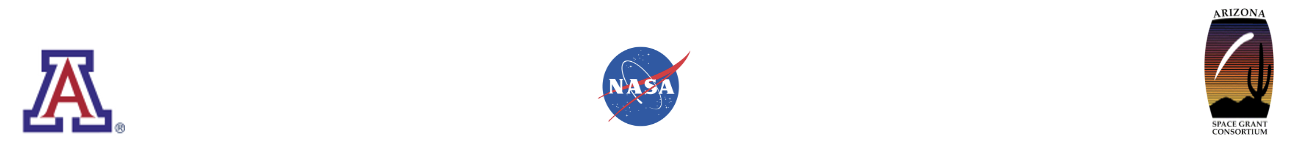 Acknowledgements
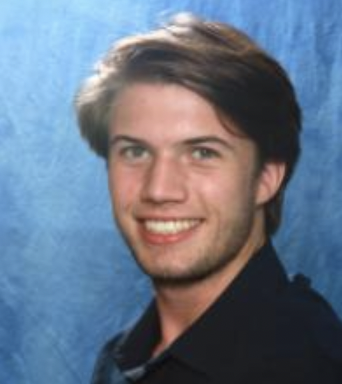 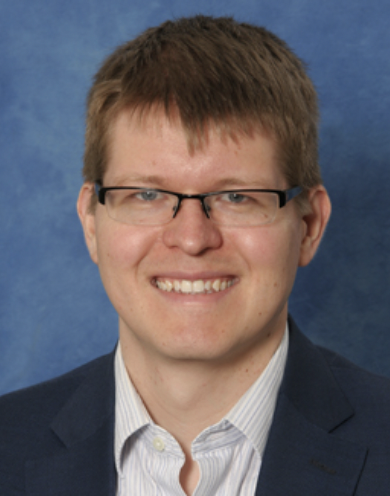 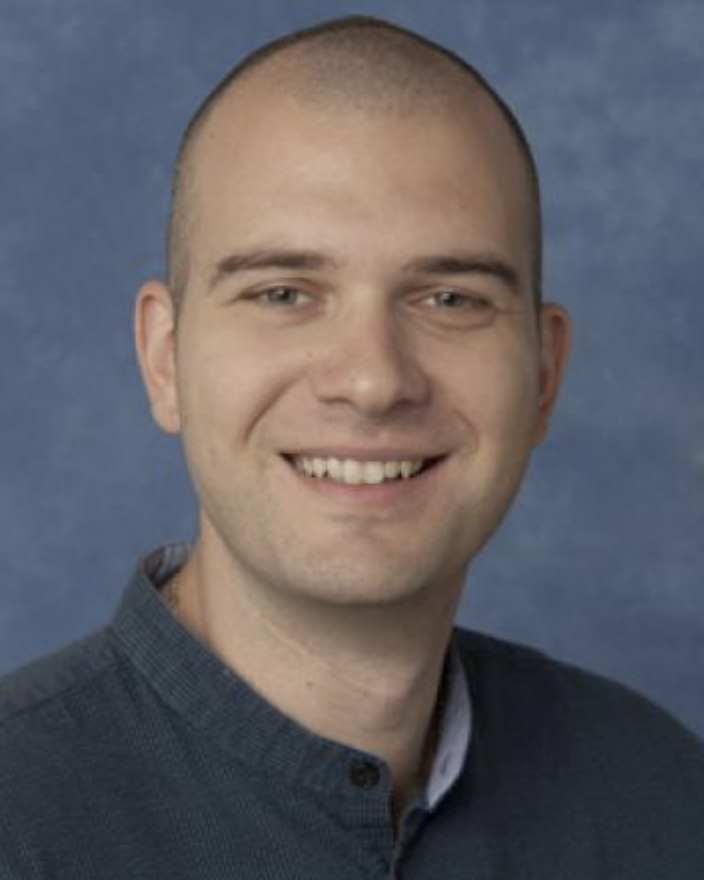 Dr. Mihailo Martinovic
Postdoctoral Mentor
Josh Smith
Intern Advisor
Dr. Kristopher Klein
Faculty Mentor
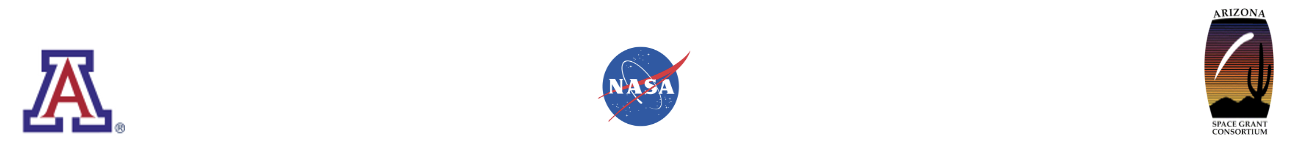 Thank You!
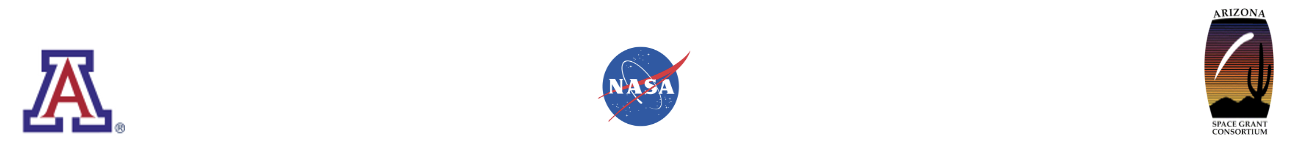